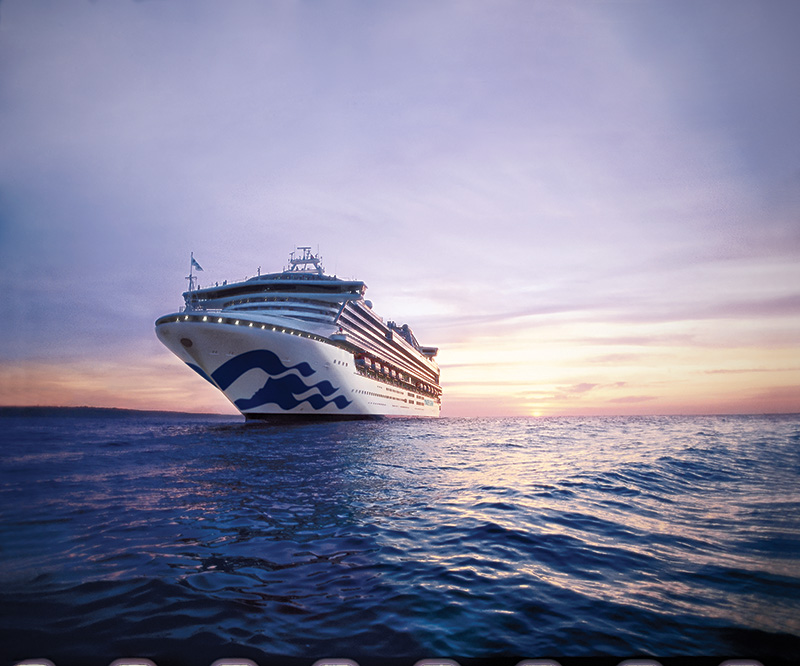 JTB初のダイヤモンド・プリンセス全船貸切
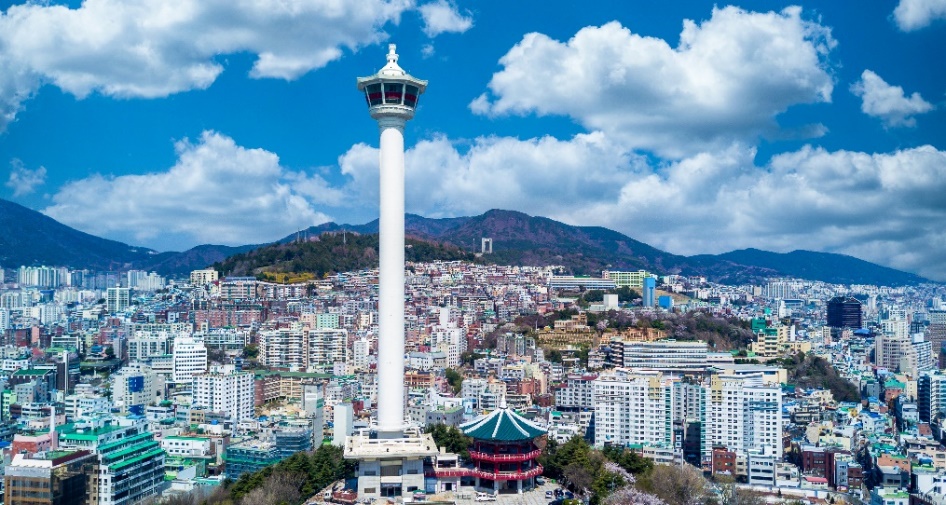 ～彩りの九州と韓国クルーズ８日間～
2025年10月18日(土)～2025年10月25日（土）
パンフレットの表紙はこちら▼
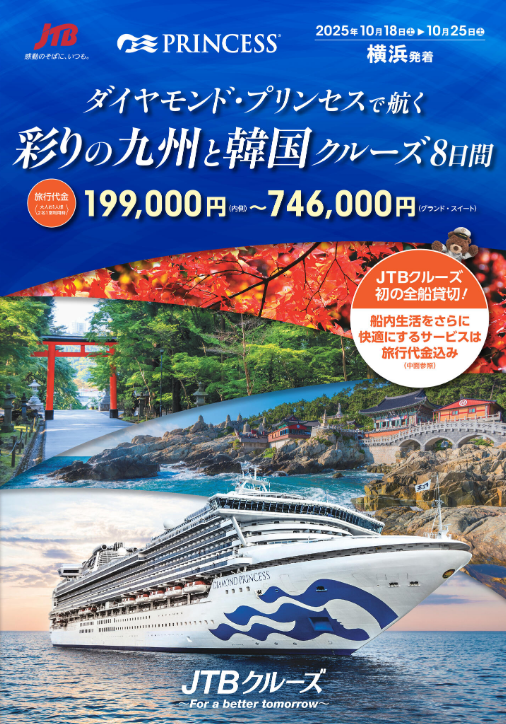 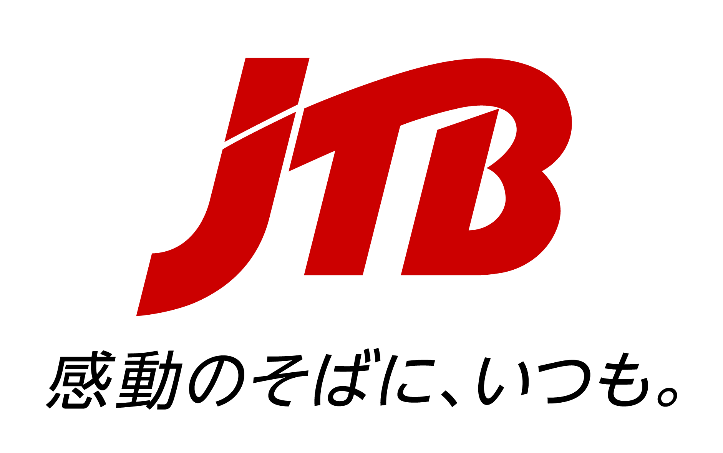 デジタルパンフレットはこちら▼
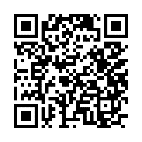 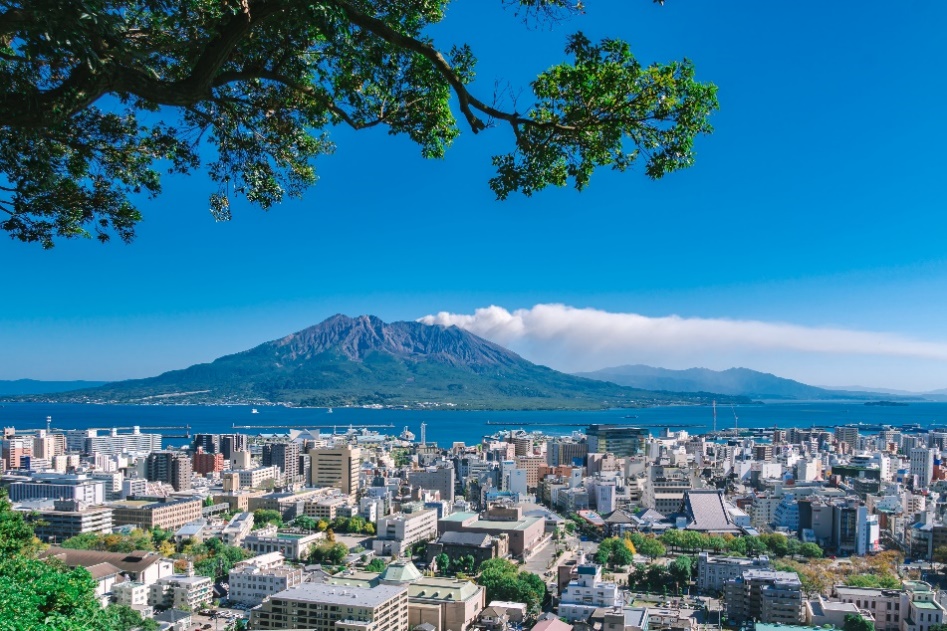 【クルーズ旅行のお問合せ】
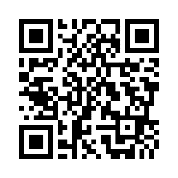 電話：042-340-3261
4階JTB
府中ﾙ･ｼｰﾆｭ店